František Čermák
Lexikologie a kolokace: případ adjektiva měkký
Salačová Michaela
Špinková Julie
Úvod – cíl studie
„prošetřit hlavní problémy lexikografické praxe vyplývající z potřeby popsat polysémní lexémy a pokusit se naznačit jak možné metody, uplatnitelné při popisu lexikonu, tak jejich hranice a omezení“
zdroj: korpus SYN2000 a jeho 10x zmenšená verze SYNEK
Úvod – teorie významu
lexikální významy slov – nociální  (dále se dělí na deskriptivní a relační) a evaluativní
polysémní lexémy – hierarchické a horizontální

význam vázaný na kontext X termíny – schopné se aktualizovat a integrovat s kontextem
sémantické teorie – odlišují typy a subtypy významů v textu, ale málo se zabývají polysémií v systému
Úvod – uvedení do lexikografického problému
rozlišení polysémie a metajazyka 
hlavní problém: 
ze kterých a z kolika částí se sémantické spektrum lexému skládá
jaká je mezi nimi souvislost
v jakém sledu je prezentovat
jak nechat co nejmenší část významu neurčenou
problém metajazyku:
nadgeneralizace
sémantika:
bez formy je nemyslitelná (jednotky jako sémém jsou nerealistické a nebyly přijaty, podobně, jako navrhovaný formální termín lexie)
Adjektivum měkký a jeho kolokabilitatermíny
kolokace – smysluplná kombinace lexémů, slovní spojení
kolokabilita – individuální, formální a významová spojitelnost jazykového prvku s jiným
kolokát – lexém, který vytváří (s adj. měkký) kolokace
syntagmatická fce atributová; presubstantivní
 struktura (A)djektivum – (S)ubstantivum
syntagmatická fce predikátová; postverbální
struktura (V)erbum – (A)djektivum
konkordance – všechny výskyty hledaného jevu v korpusu spolu s okolním textem
Adjektivum měkký a jeho kolokabilita
význam a úzus rozpoznatelný jen skrze kolokabilitu
soustřeďuje se do 2 syntagmatických funkcí – atributové a predikátové 
ve slovnících:
SSČ A SSJČ vidí v široké polysémii slova 3 významy:
Poddávající se, málo odolávající tlaku
Vzbuzující (na pohled nebo na poslech) dojem jemnosti
Podléhající snadno citu, citlivý, soucitný, povolný 

nejsou vyznačeny frazémy, ale poměrně systematicky značí terminologizované kolokace
[Speaker Notes: příliš založené na synonymii: nedefinuje, pouze odkazuje jinam
tlak není upřesněn: fyzický? psychický? 
která definice odpovídá: frazém být na měkko, měkká droga, měkká ekonomika?
není zachyceno posunutí významu u adverbia měkce]
Adjektivum měkký a jeho kolokabilita  - odkazování na metajazyk
srovnání se synonymem jemný – metajazyk ještě dále komplikuje sémantický terén
do jisté míry zapříčiněno definováním synonymy
heslo jemný: 
rovný hladký povrch
mírný a ušlechtilý
mající malou míru vlastnosti smyslově vnímané
přesně rozpoznávající podrobnosti
mající nadprůměrně dobrou jakost
základní princip definování: definuje se známým a jednodušším, mezi oběma existuje ekvivalence umožňující zákl. substituci
[Speaker Notes: Oddělené terminologizované kolokace: měkký porcelán (keramicky), měkká zvěř (myslivecky, měkká souhláska (jazykově)]
Adjektivum měkký a jeho kolokabilita
u daných kolokací často evaluativnost
„měkký“ – samo o sobě inherentně evaluativní: 
záleží na hodnocení mluvčího
výjimkou termíny, jejichž význam je dán uzuálně: měkká voda, měkké dřevo

jak sestavit pořadí definic významu?
1. význam respektuje frekvenci
jak se postupuje u dalších významů, není jasné
Denotace
existence opozice konkrétum / abstraktum
neřešitelná otázka i mimo substantiva

konkrétum: široce fyzický, smysly vnímatelný denotát
abstraktum: široce pojatý nefyzický a smysly nevnímatelný denotát
„měkký“ – přizpůsobuje se povaze substantiva v dané kolokaci
u konkrét – zdůraznění, či označení volby z alternativy
u abstrakt – přidává význam, bohatší pojmenování
A) Konkrétní významy adj. měkký
B) Abstraktní významy adj. měkký
C) Adj. měkký ve frazémech
Závěr
navržení sémantického profilu
základ: podkladový úhrn reálných kolokací + zobecnění hlavních a reálných kolokačních tříd (užít širokou sémiotickou klasifikaci)
druhotné kritérium: formální aspekty (např. valence)
pomocné kritérium: opozita (jen u některých významů)
[Speaker Notes: opozita: nevýhoda – nejsou všude]
Sémantický profil adjektiva měkký ve světle korpusových dat
základ sémantiky měkký ve významu 1
prototypický profil = rozšířený profil významů 1 a 2
informace o frekvenci – patří k dokonalému zpracování sémantiky
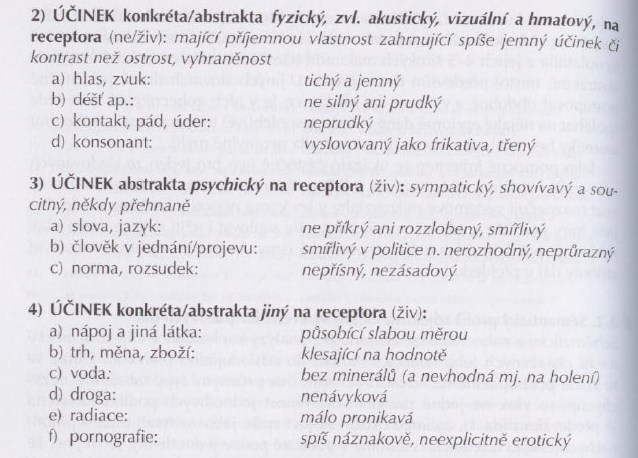 Poznámky a srovnání s frekvenčním slovníkem
termíny je třeba označovat
nebyla tu věnována specifická pozornost kontextu, ale je s ním třeba počítat
frekvence v plném korpusu SYN2000
jádro stále v konkrétech
uživatele češtiny trápí pravopis